Covid-WIRED v1 (June 2021)
File created on: 3/8/2024 11:18:35 AM
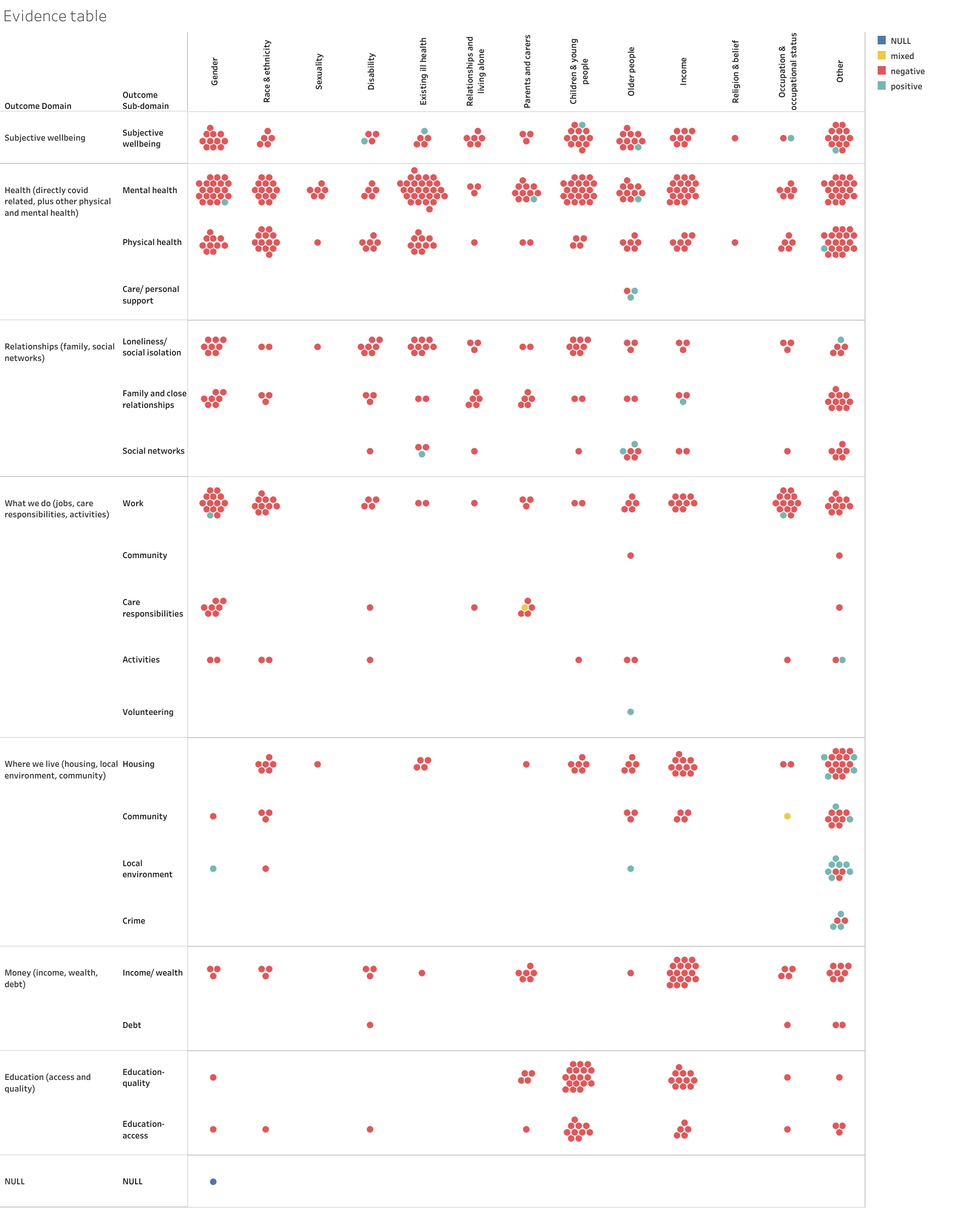 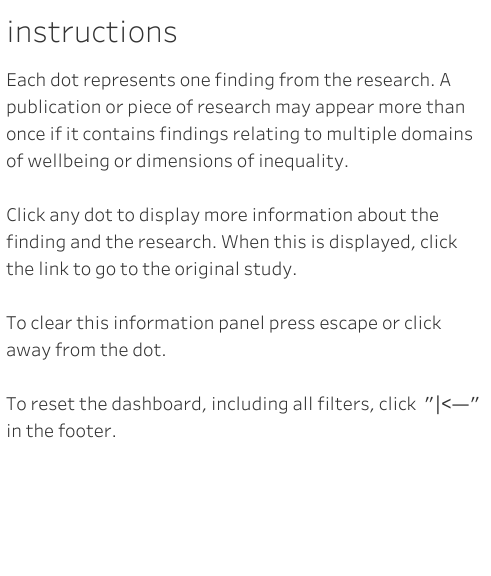